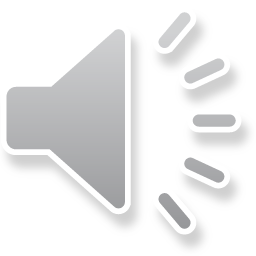 Sản phẩm của TRỢ GIẢNG
youtube.com/trogiang
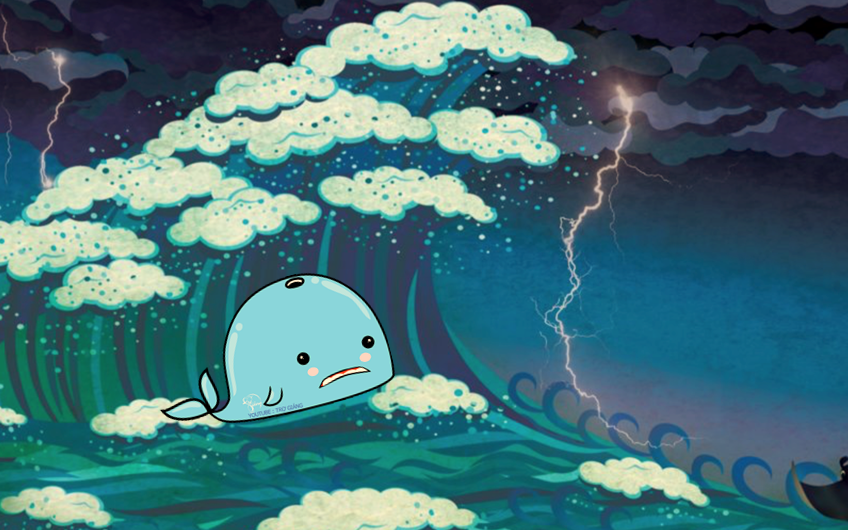 CỨU LẤY CÁ VOI
Whale Rescue Story
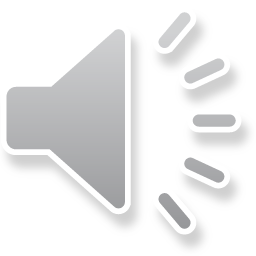 ĐÊM QUA, MỘT CƠN BÃO LỚN ĐÃ XẢY RA NƠI VÙNG BIỂN CỦA CHÚ CÁ VOI
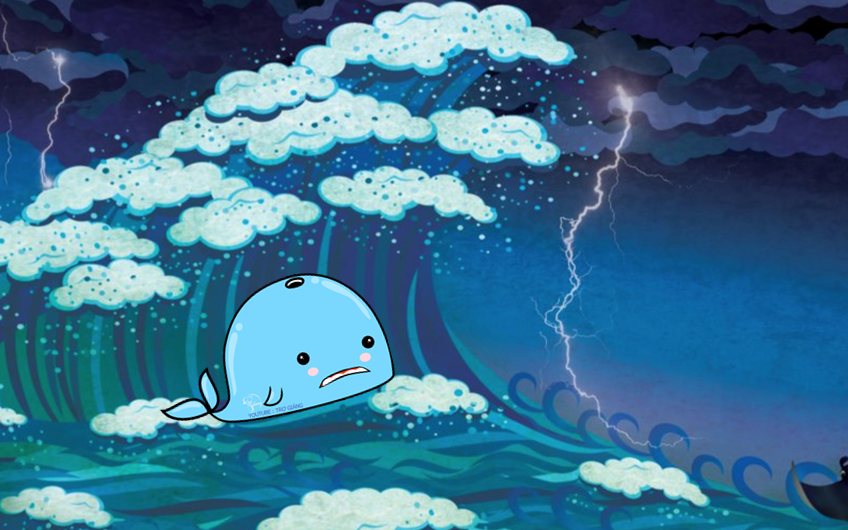 CƠN BÃO ĐÃ CUỐN CHÚ CÁ VOI ĐI XA VÀ SÁNG DẬY CHÚ BỊ MẮC CẠN TRÊN BÃI BIỂN
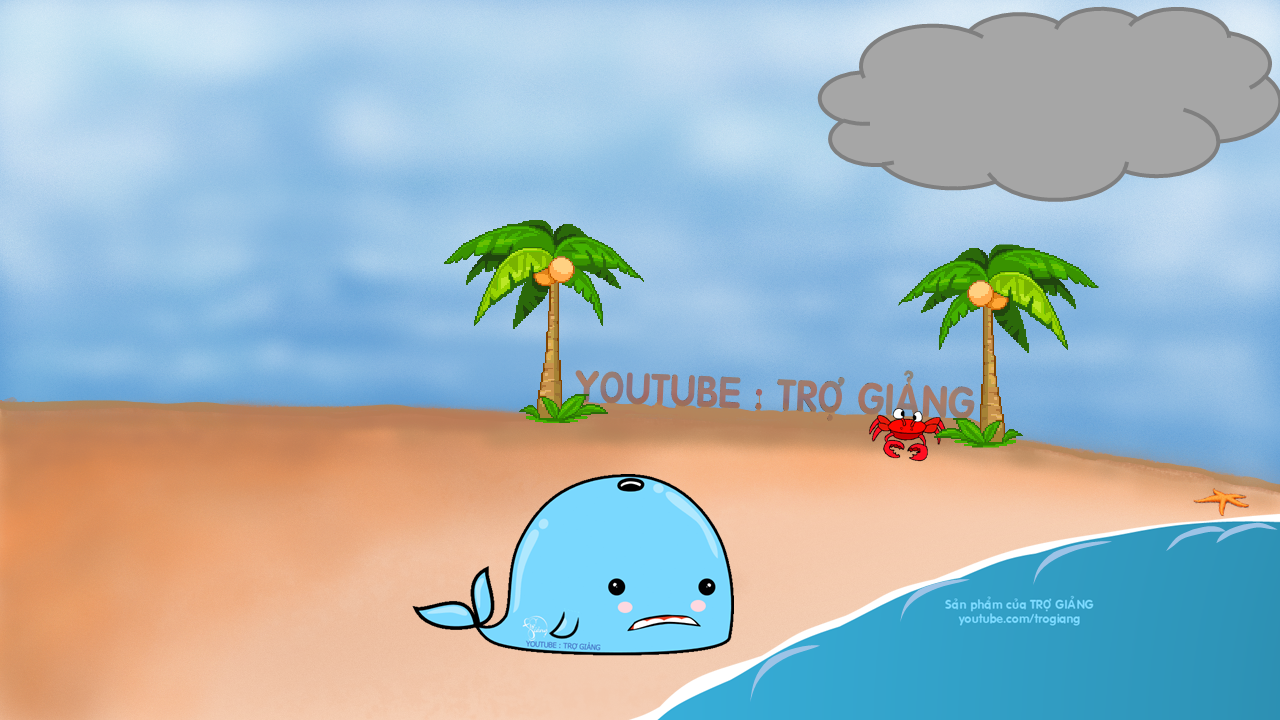 Subtitle : turn on CC
MỘT ĐÁM MÂY MƯA HỨA SẼ GIÚP CHÚ NẾU CÓ NGƯỜI GIẢI ĐƯỢC CÂU ĐỐ CỦA MÂY MƯA
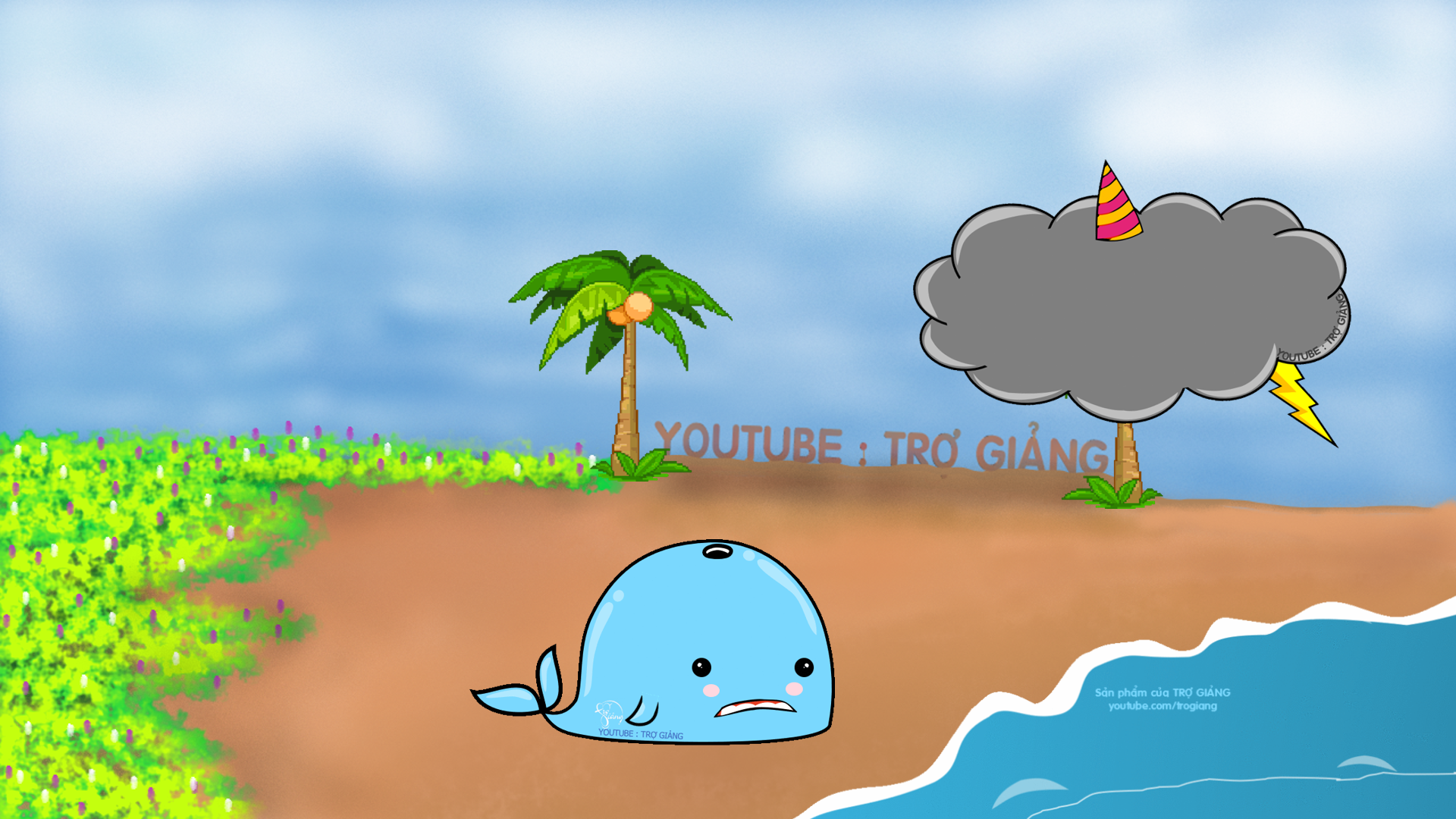 CÁC EM TRẢ LỜI THẬT ĐÚNG ĐỂ GIÚP CHÚ CÁ VOI TỘI NGHIỆP VỀ NHÀ NHÉ !
Subtitle : turn on CC
Có 5 câu hỏi, mỗi câu trả lời đúng thì mưa sẽ đổ xuống và nước biển dâng lên, hoàn thành xong 5 câu sẽ cứu được cá voi.
Chú ý vì đây là trò chơi nhân văn nên học sinh không trả lời được thì mời bạn học sinh khác trả lời cho đến khi có đáp án đúng. Vì nhiệm vụ là cùng giúp nhau giải cứu cá voi nên việc bỏ qua câu hỏi thì ý nghĩa giáo dục không tốt.
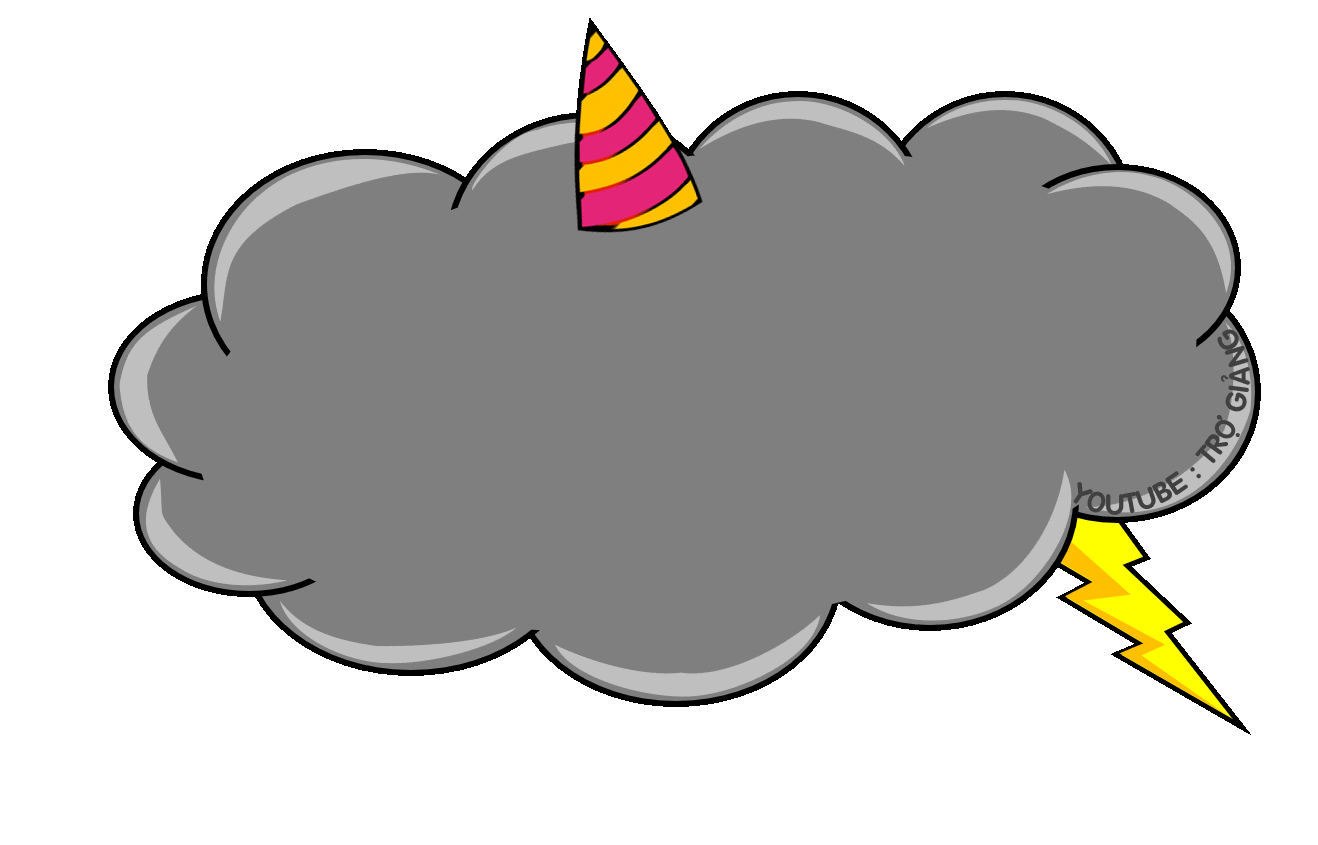 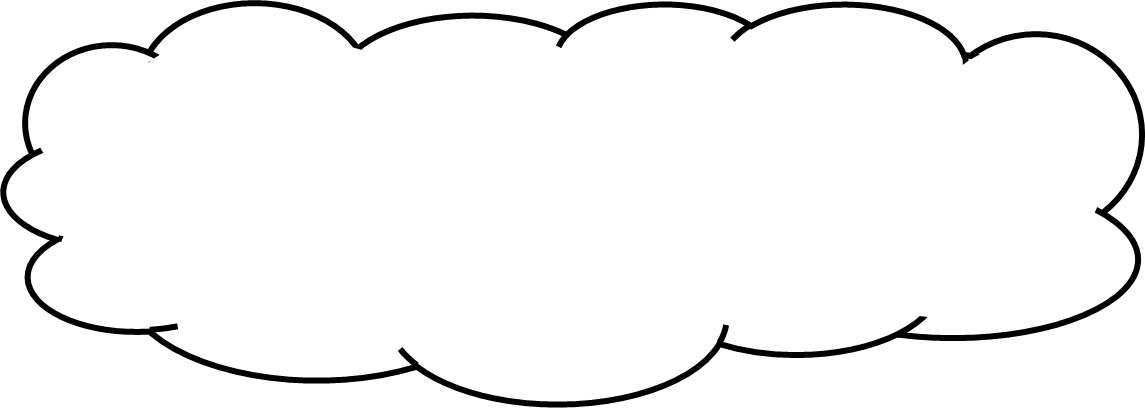 [câu hỏi 1] thầy cô điền câu hỏi vào đây / [question 1] click to add text
[đáp án 1] thầy cô điền đáp án vào đây / [answer 1] click to add text
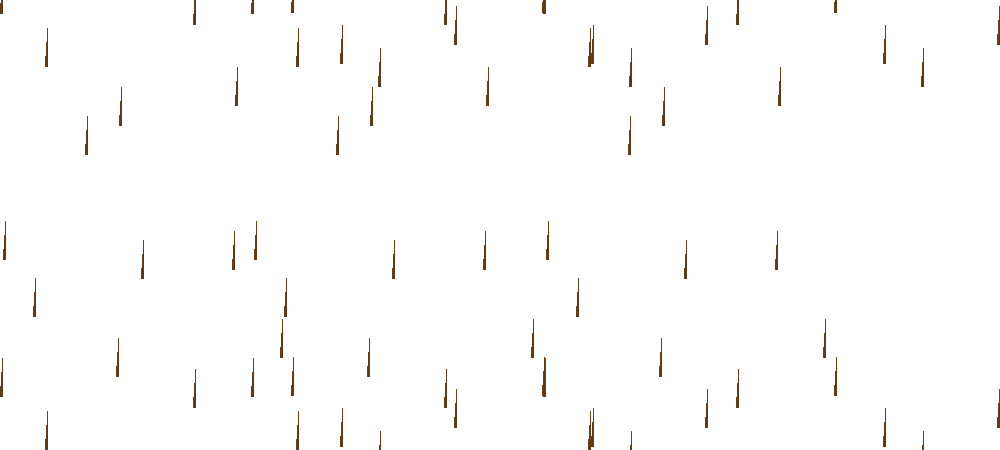 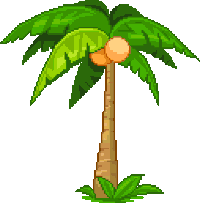 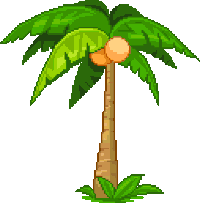 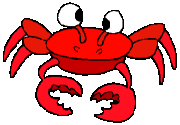 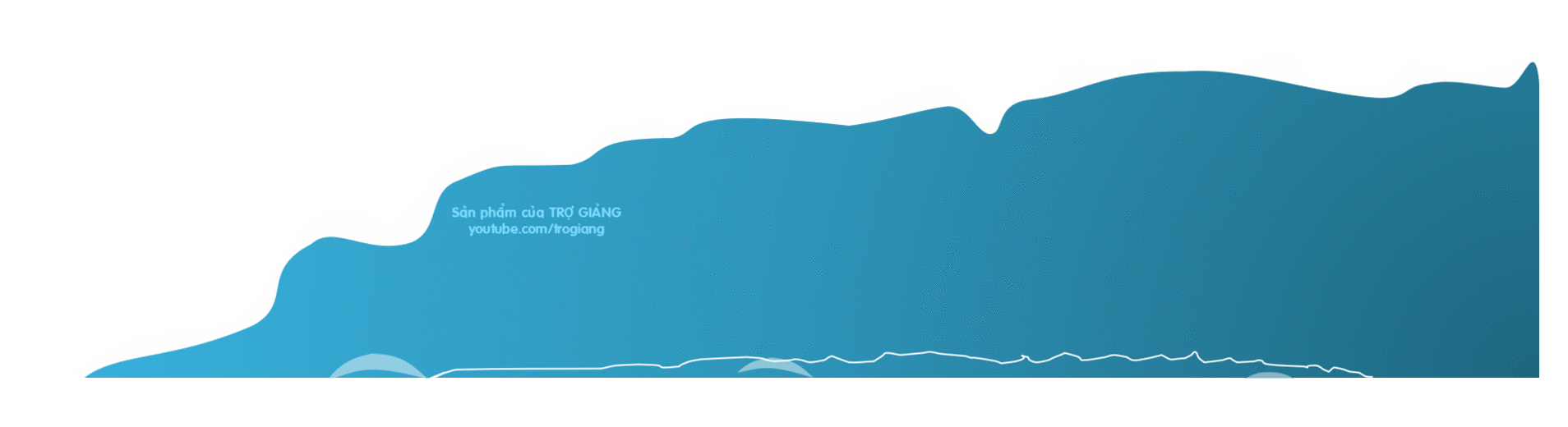 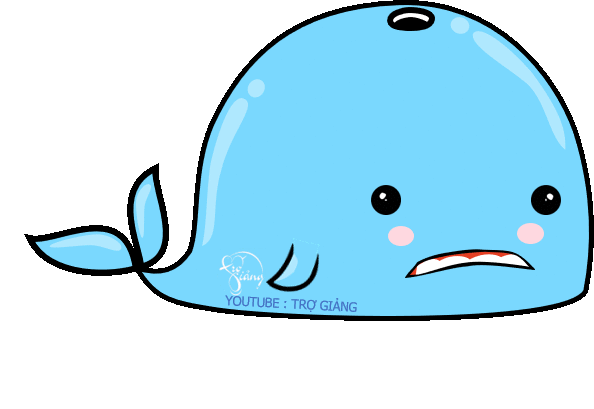 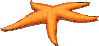 CƠN MƯA SỐ 1 …
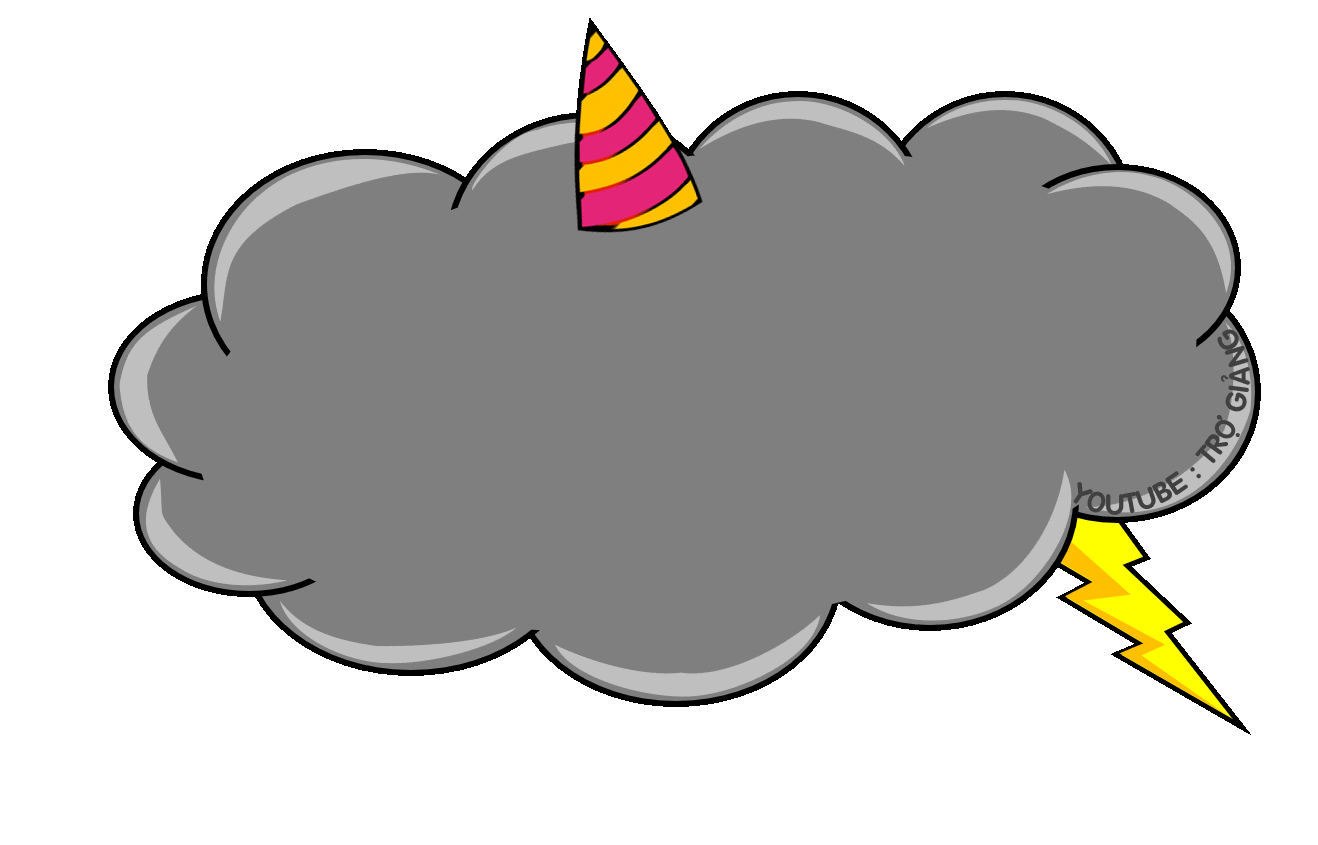 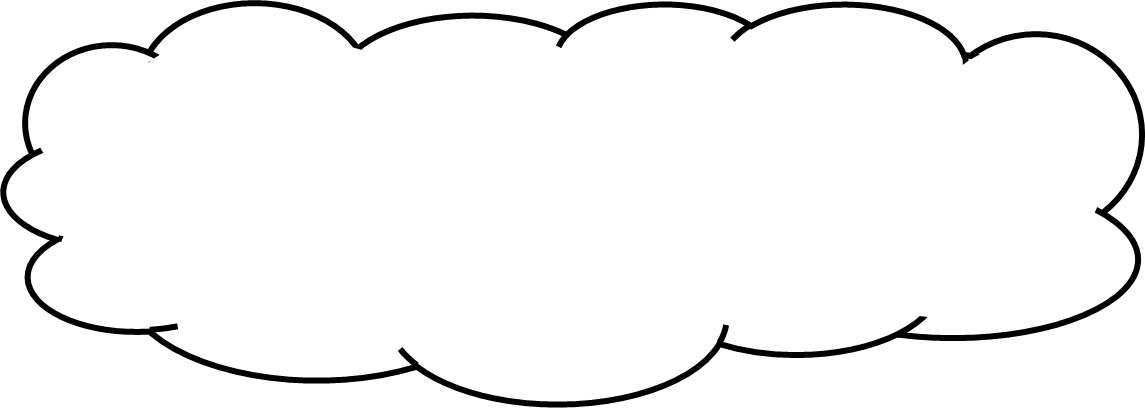 [câu hỏi 2] thầy cô điền câu hỏi vào đây / [question 2] click to add text
[đáp án 2] thầy cô điền đáp án vào đây / [answer 2] click to add text
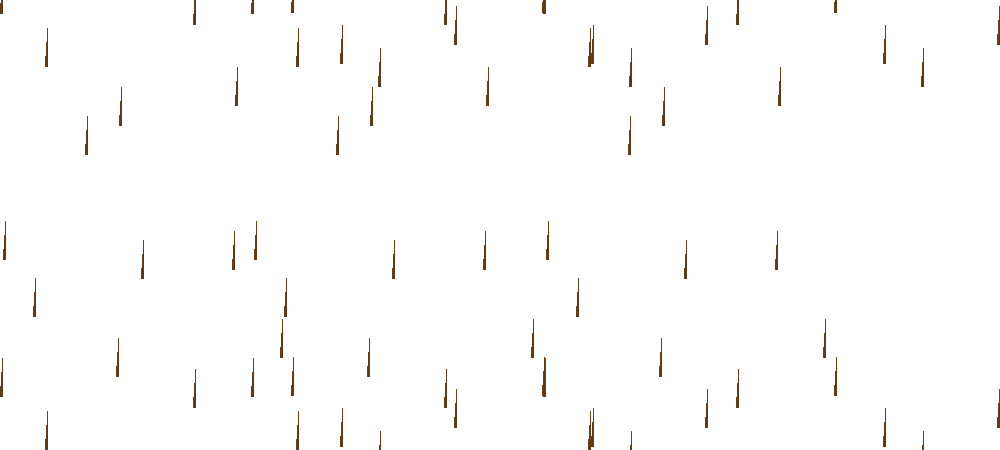 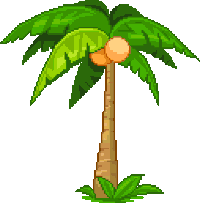 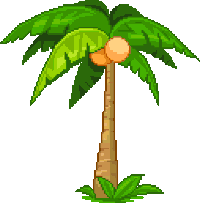 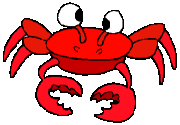 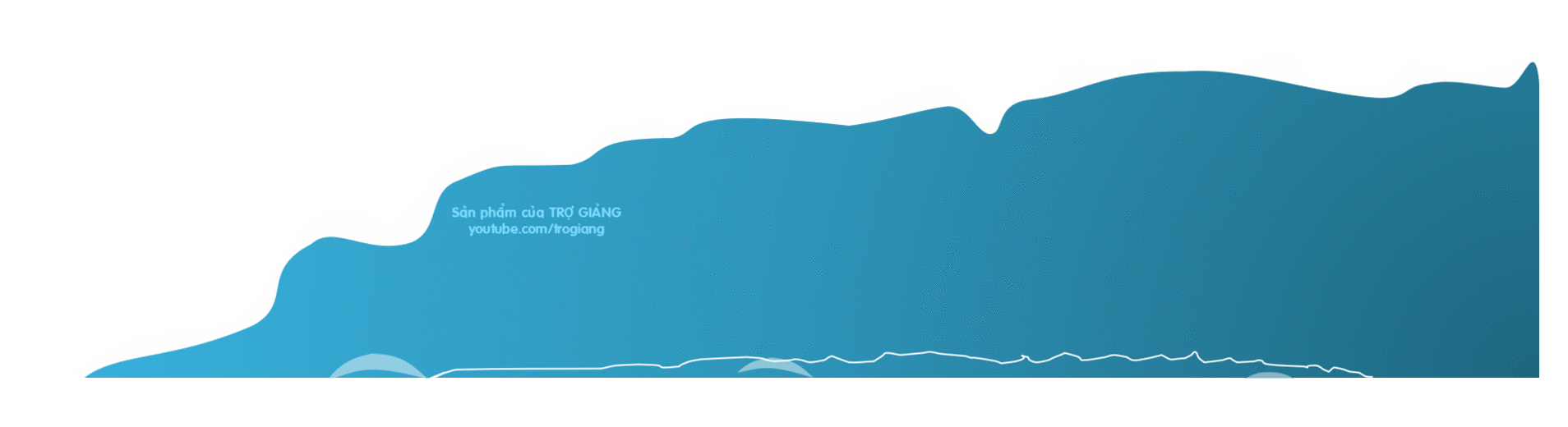 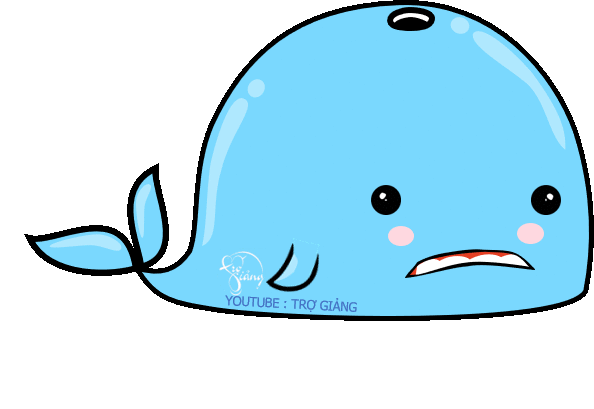 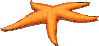 CƠN MƯA SỐ 2 …
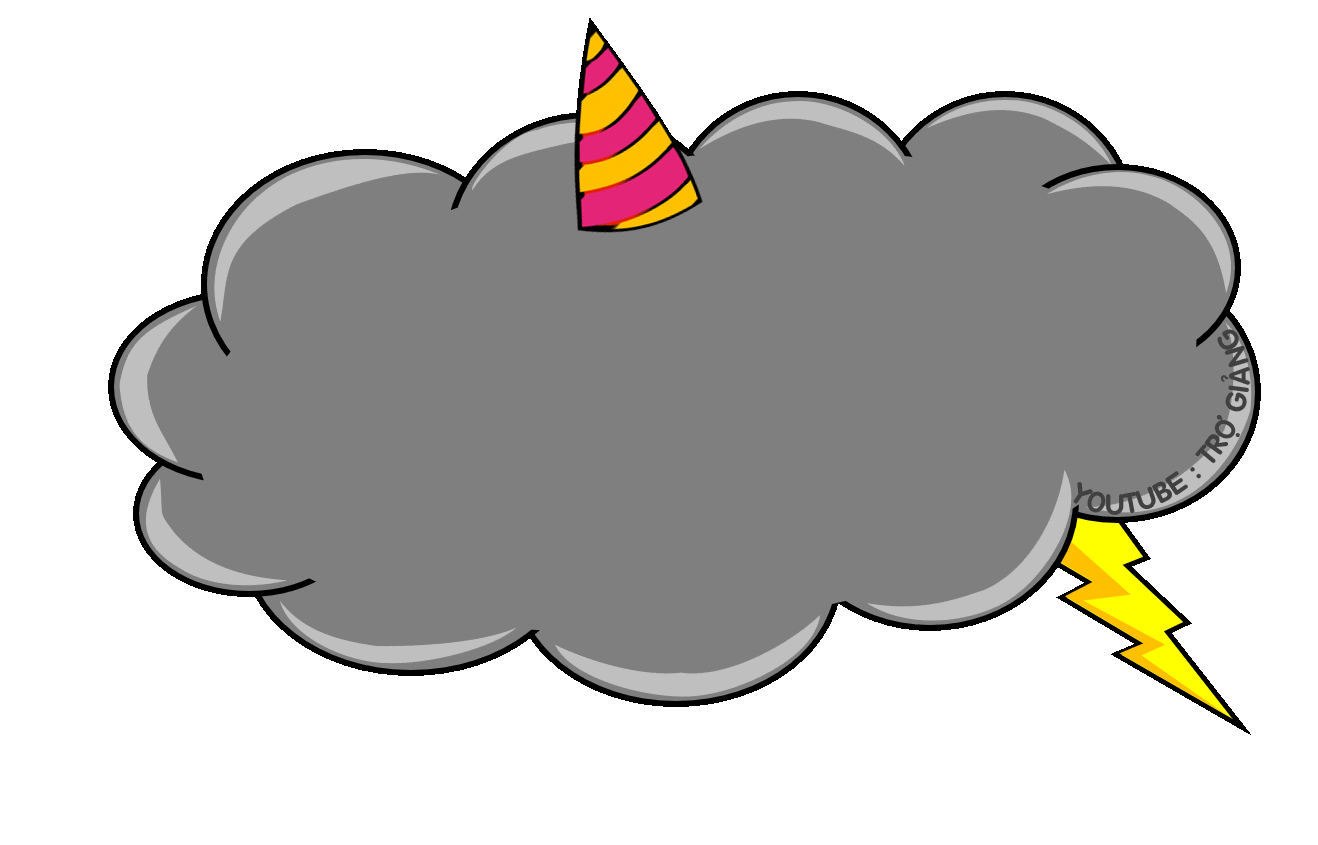 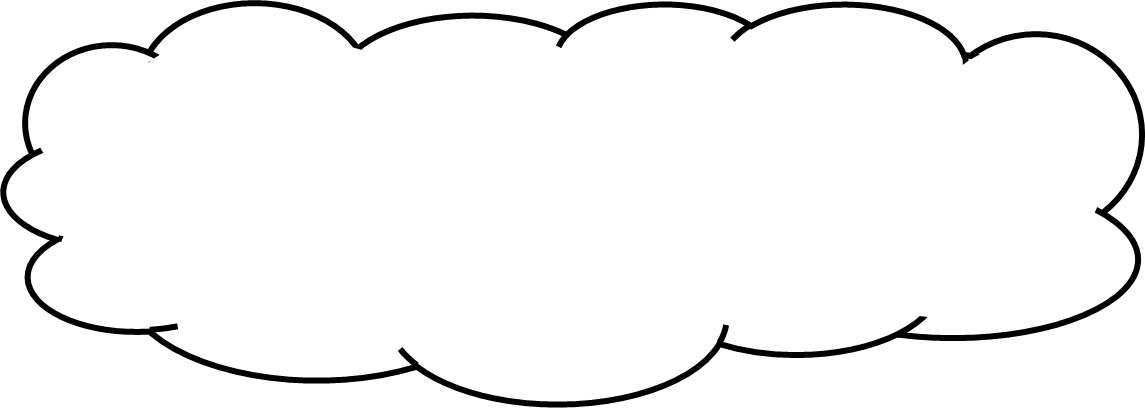 [câu hỏi 3] thầy cô điền câu hỏi vào đây / [question 3] click to add text
[đáp án 3] thầy cô điền đáp án vào đây / [answer 3] click to add text
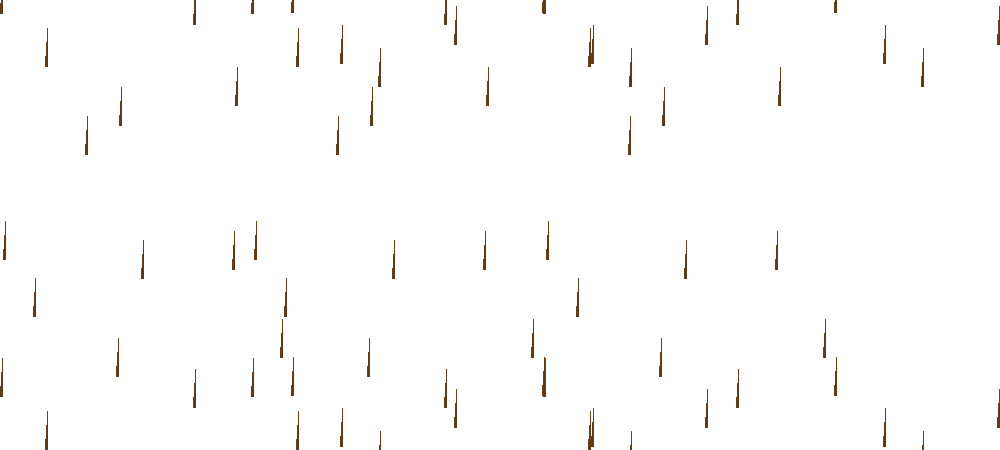 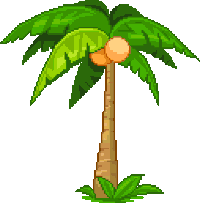 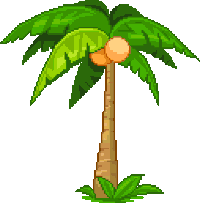 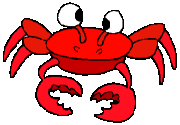 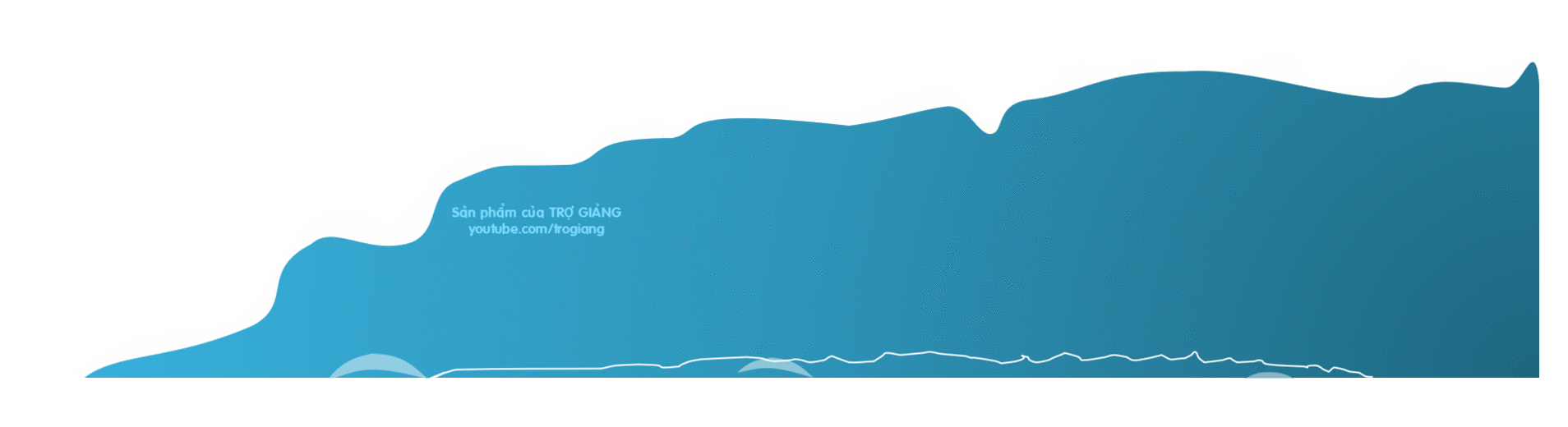 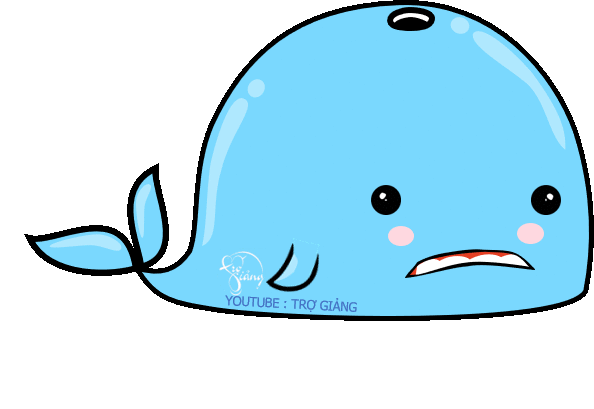 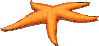 CƠN MƯA SỐ 3 …
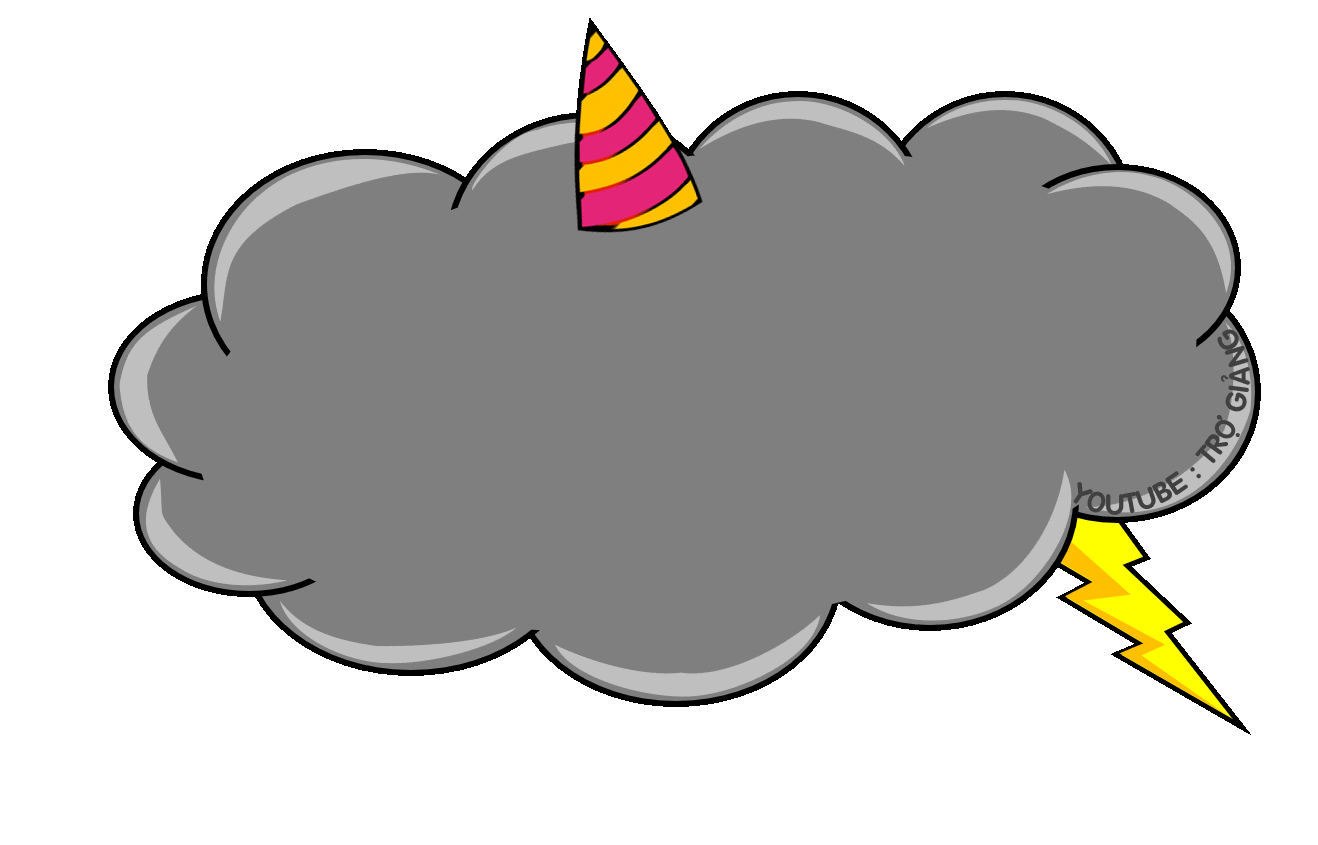 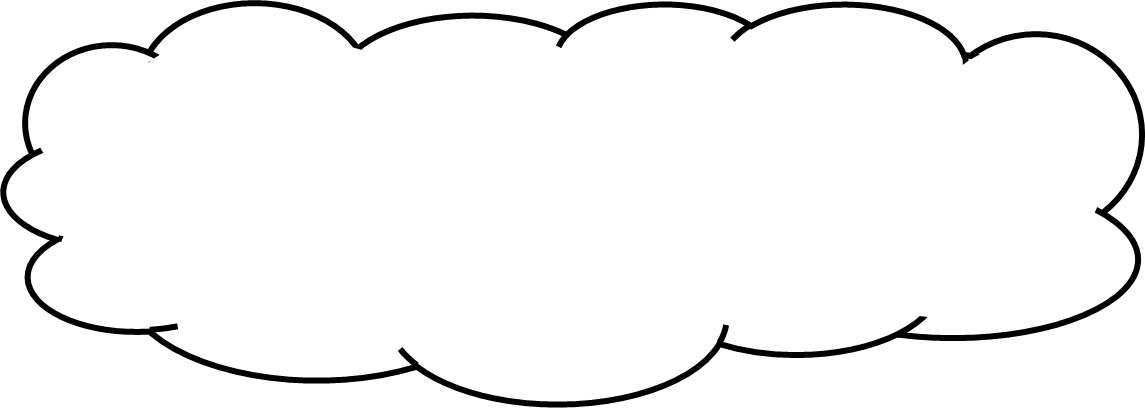 [câu hỏi 4] thầy cô điền câu hỏi vào đây / [question 4] click to add text
[đáp án 4] thầy cô điền đáp án vào đây / [answer 4] click to add text
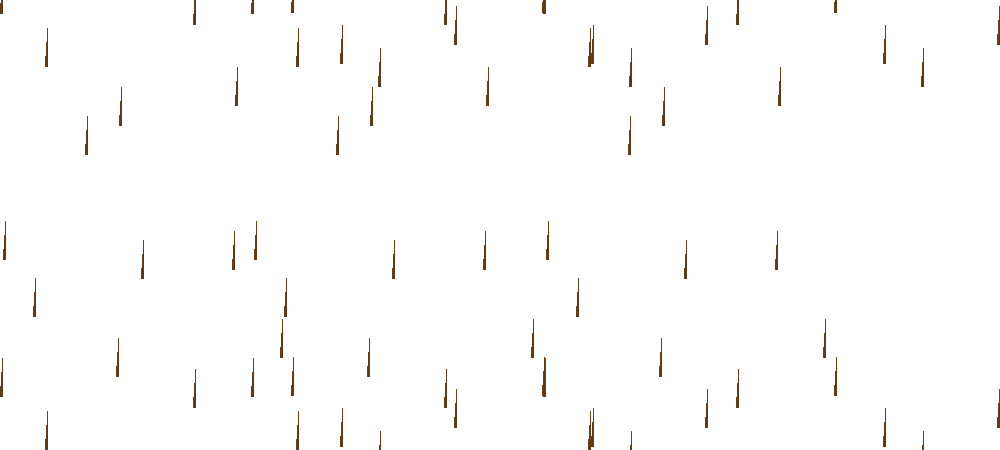 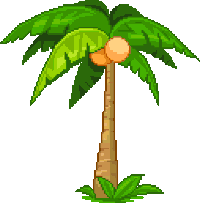 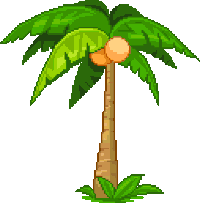 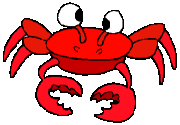 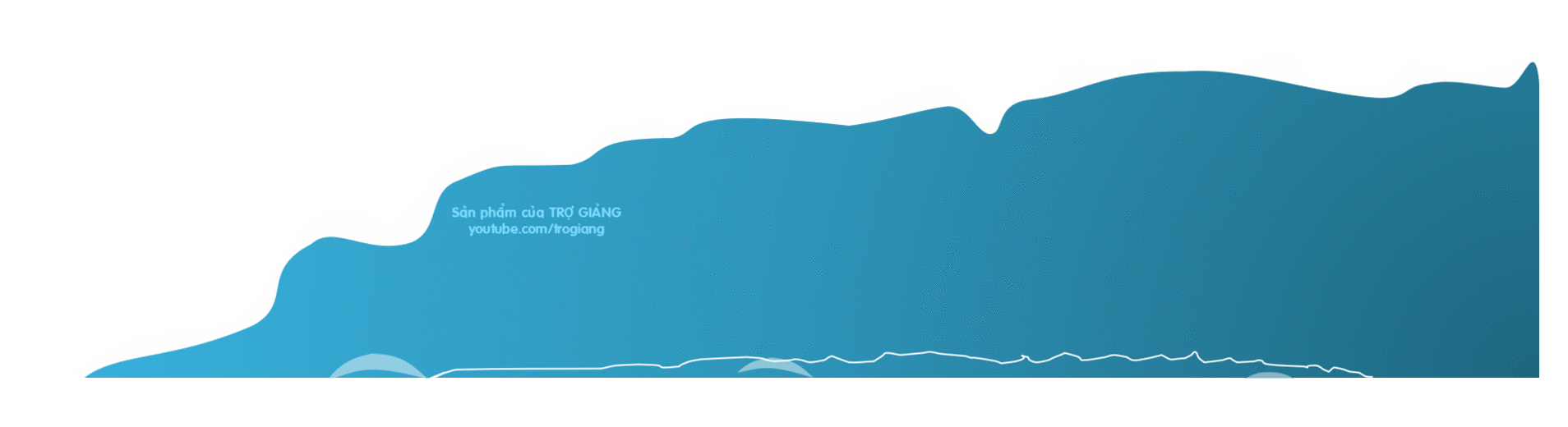 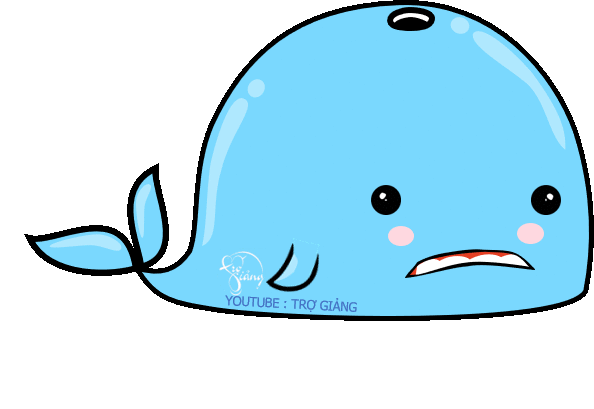 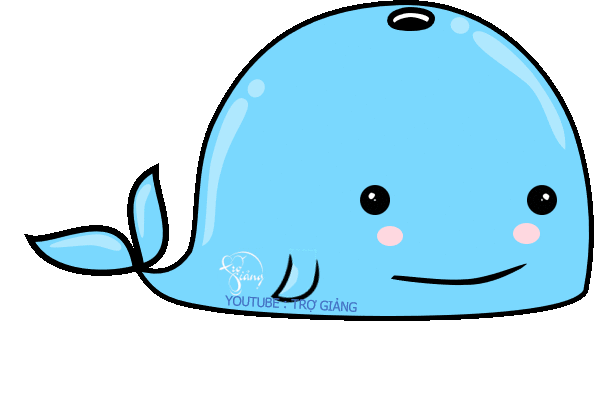 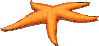 CƠN MƯA SỐ 4 …
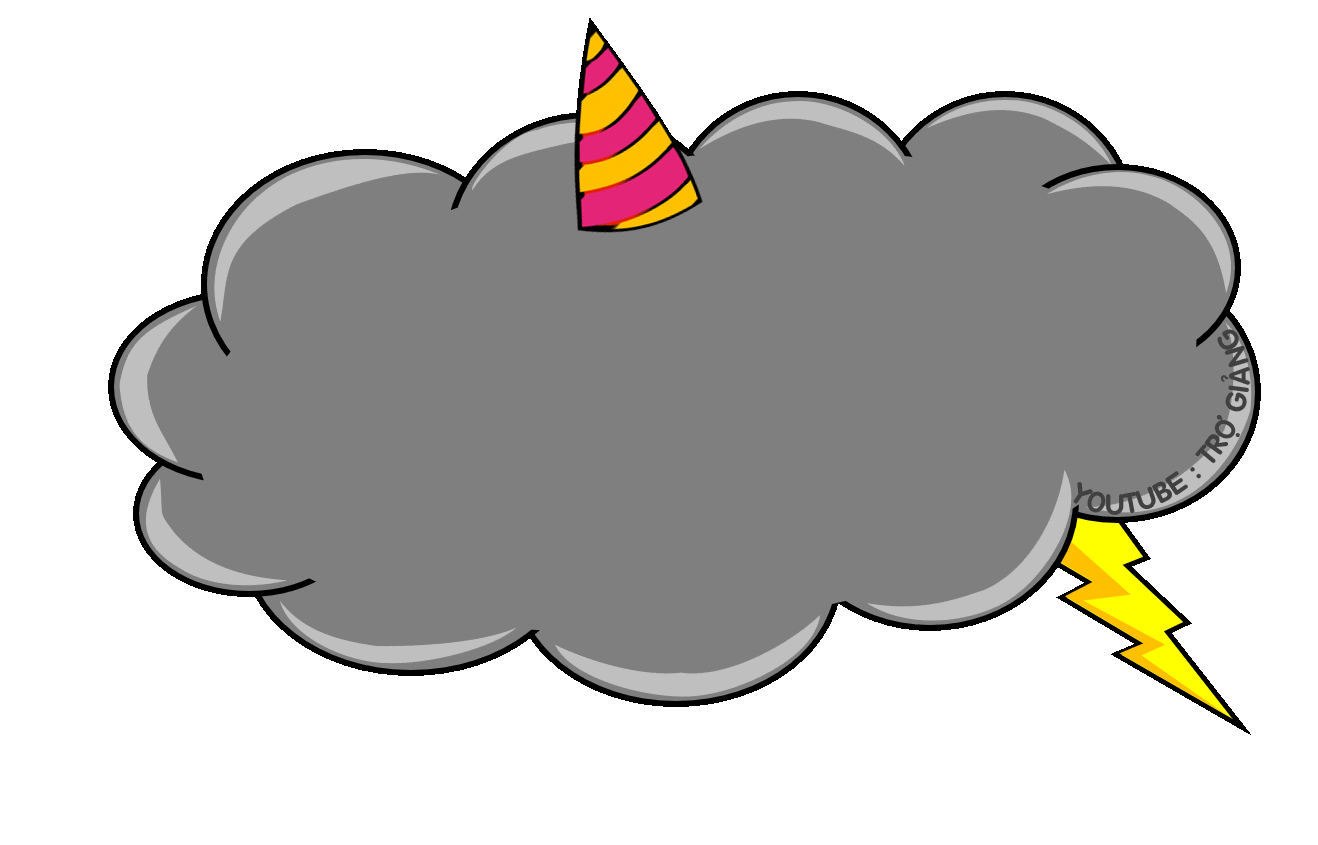 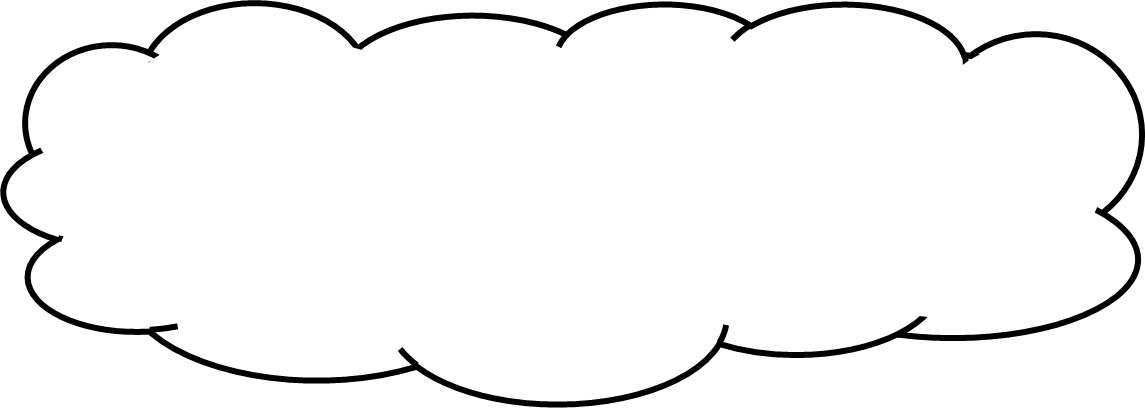 [câu hỏi 5] thầy cô điền câu hỏi vào đây / [question 5] click to add text
[đáp án 5] thầy cô điền đáp án vào đây / [answer 5] click to add text
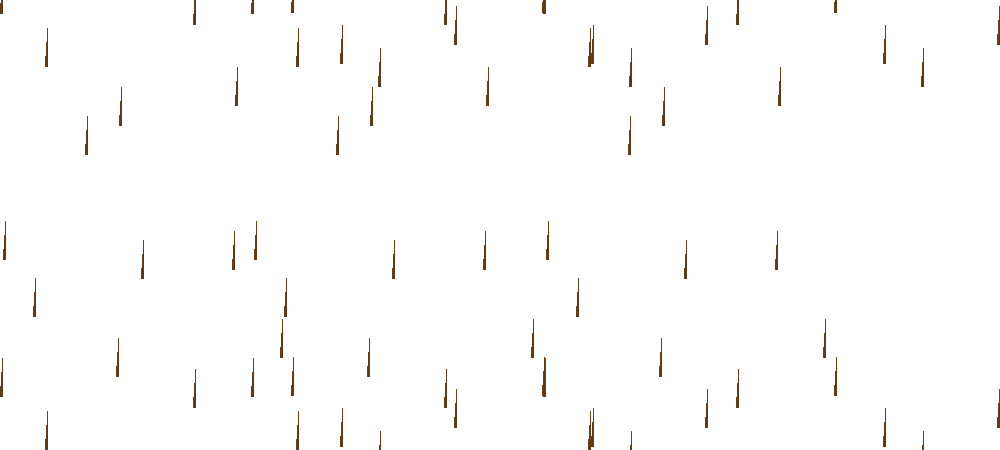 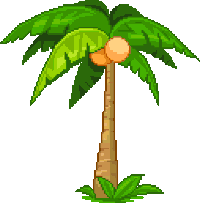 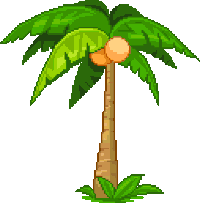 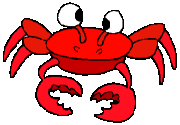 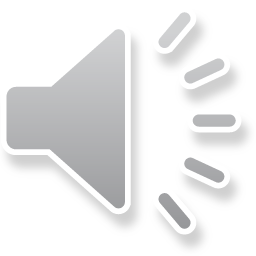 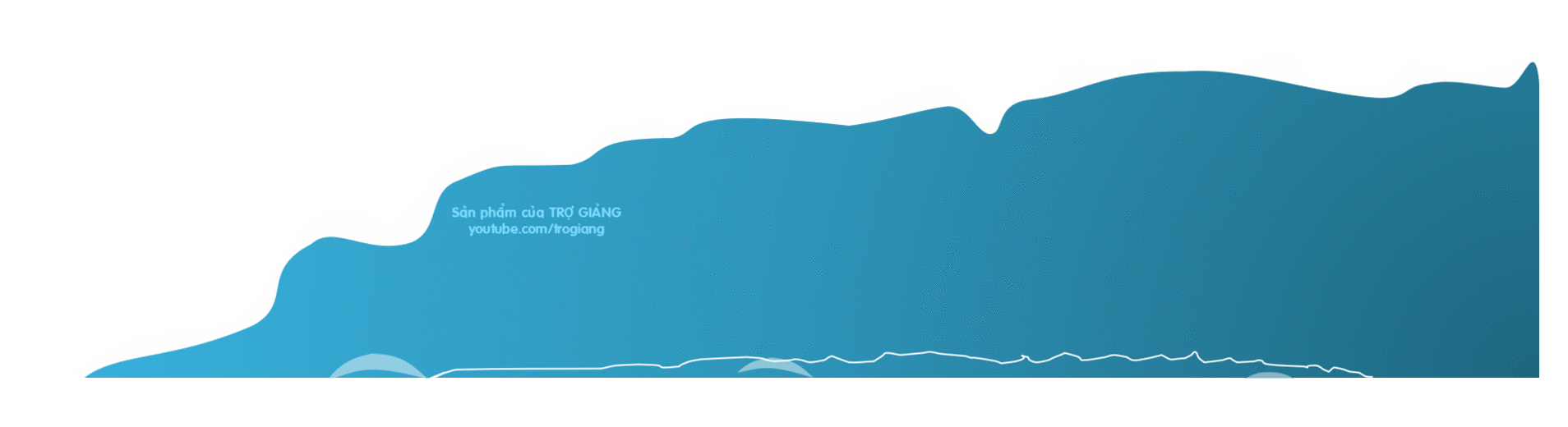 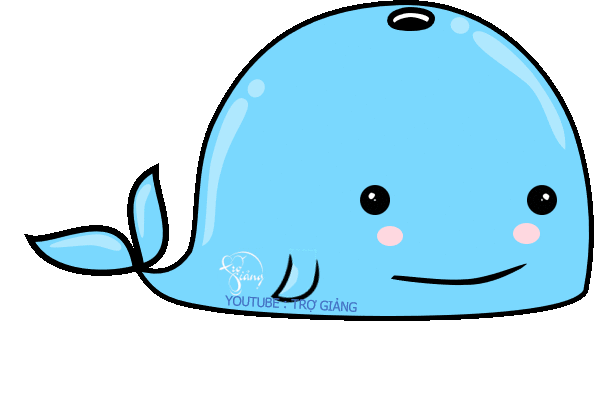 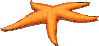 CƠN MƯA CUỐI …
CẢM ƠN CÁC BẠN THẬT NHIỀU. 
CÁC BẠN GIỎI QUÁ ĐI
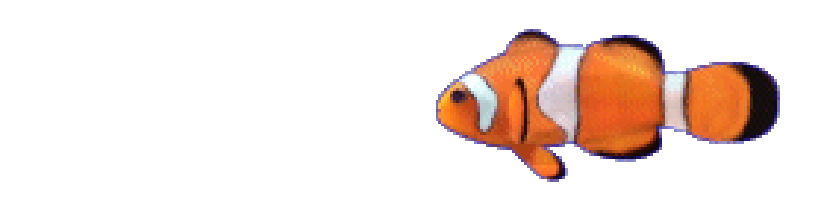 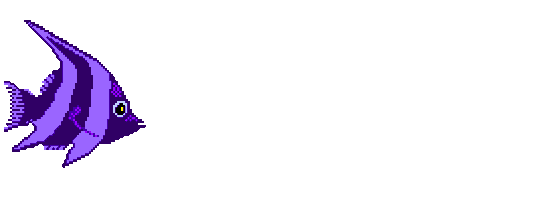 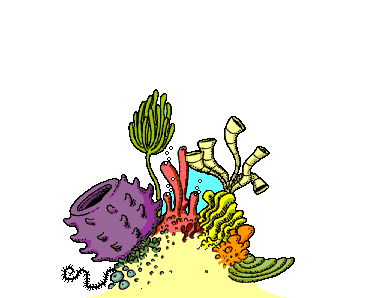 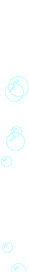 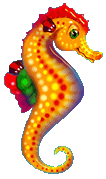 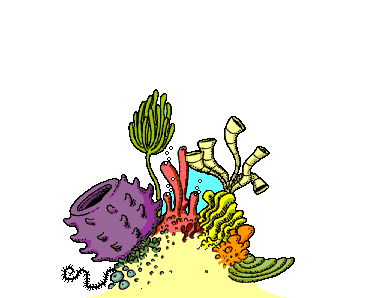 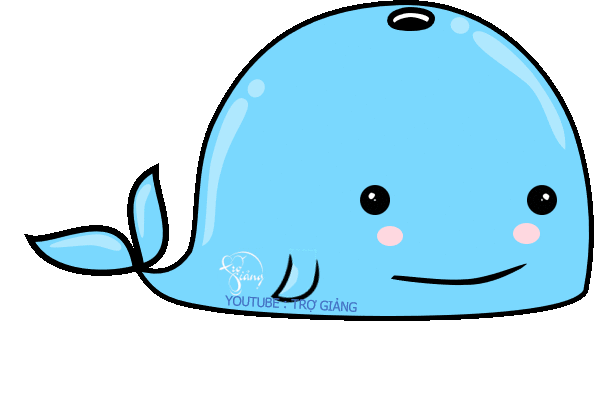 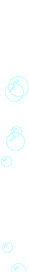 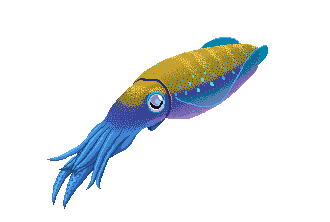 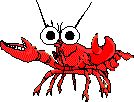 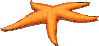 Subtitle : turn on CC
PHIÊN BẢN DÀNH CHO CÂU HỎI 2 ĐÁP ÁN, 3 ĐÁP ÁN, 4 ĐÁP ÁN SẼ ĐƯỢC CẬP NHẬT TRONG THỜI GIAN TỚI. NHỚ ĐÓN XEM NHÉ !